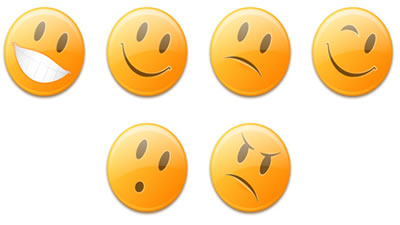 О чём ведут разговор подруги?
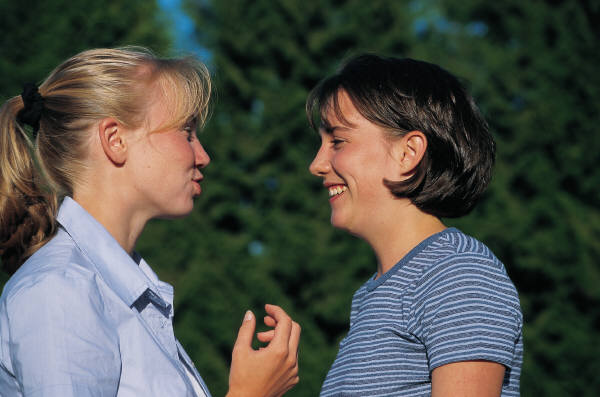 Слово -  основная единица речи
Значение слова слово в словаре Даля.Что такое слово:словоэто устарело. Устарелый, устаревший; - лость, сост. по прилаг. т. Устарок пск. , твер.человек уже стареющий, лет 50-ти.Даль В.И.. Толковый словарь Даля, 1863-1866.
СЛОВО. Общеслав. индоевроп. характера. С перегласовкой корень тот же, что в слава, слыть. Того же корня, что латышск. slava "молва", греч. kleos "слава", ирл. clú — тж. Шанский Н.М. Школьный этимологический словарь русского языка. Происхождение слов
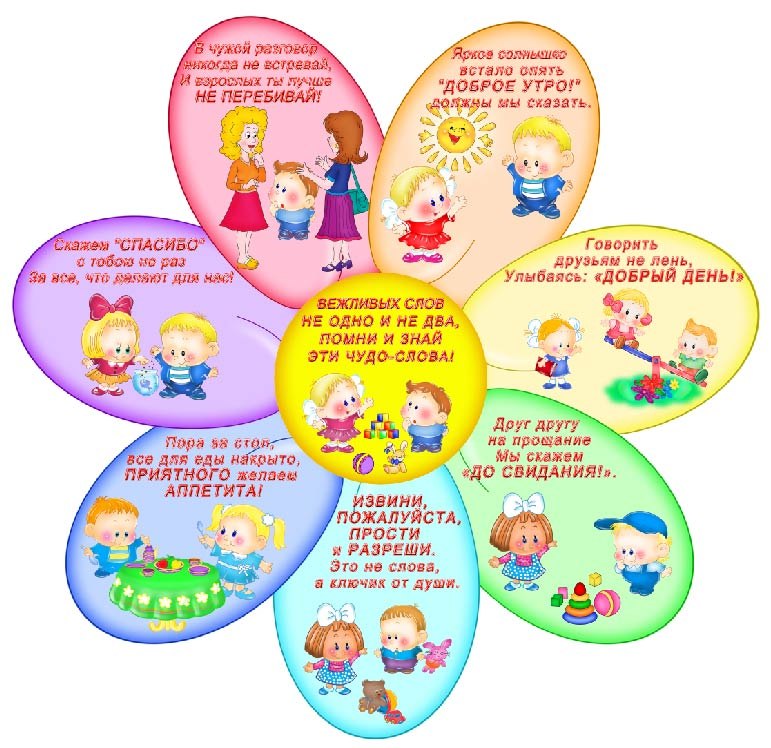 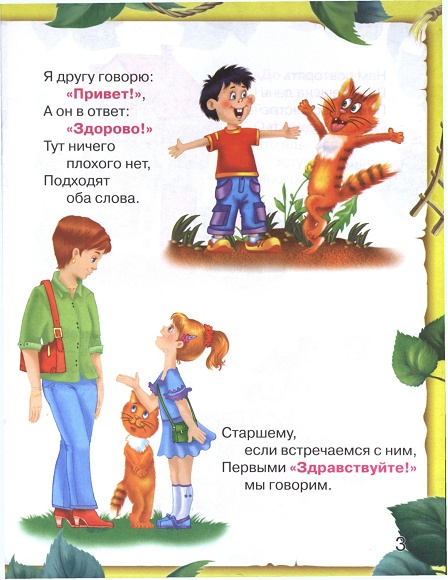 Ребята, чтобы в совершенстве владеть русским Словом, надо читать художественные произведения русских писателей, читать книги об истории нашего Отечества, читать литературу о путешествиях, знакомиться с мемуарами*, читать книги об искусстве, посещать музеи, путешествовать по родному краю, по нашей земле, тогда вы будете душевно богаты и интересны.    Будьте «любителями слова», ибо слово формирует культуру человека, его нравственные и гражданские качества.            (Д.С. Лихачёв «Письмо о  добром и прекрасном»)
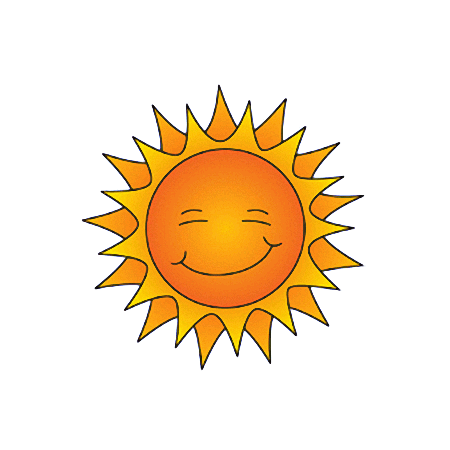